Brakeman and Jenkins: The Duo Detects Defects inRuby on Rails Code
Justin Collins
Tin Zaw

AppSec USA
September 23, 2011
About Us
Justin Collins - @presidentbeef

Tin Zaw - @tzaw
McGraw’s Touch Point #1 Code Review (Tools)
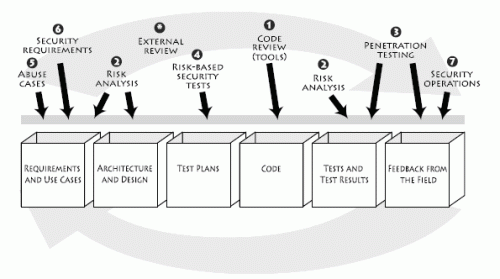 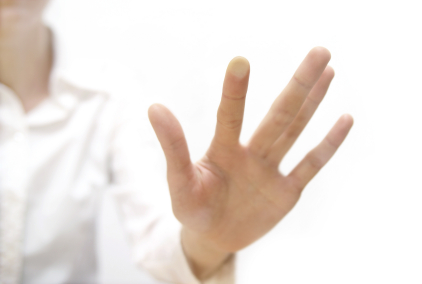 Our Philosophy:Light Touch
Use tools to detect and report 
security defects in code
early in the development cycle
with minimal impact 
to development workflow
Static vs. Dynamic Analysis
Penetration Testing Pros
Replicates real life deployment
Entire application stack, configuration 

Penetration Testing Cons
Reports symptoms, not root causes
Setup time, find defects late during QA cycle
Incomplete view of running app
Static vs. Dynamic Analysis
Static Code Analysis Pros
Early detection of defects
Integrated into developer’s workflow 
No deployment required

Static Code Analysis Cons
Limited to code
Need access to source code
Defect Cost Curve
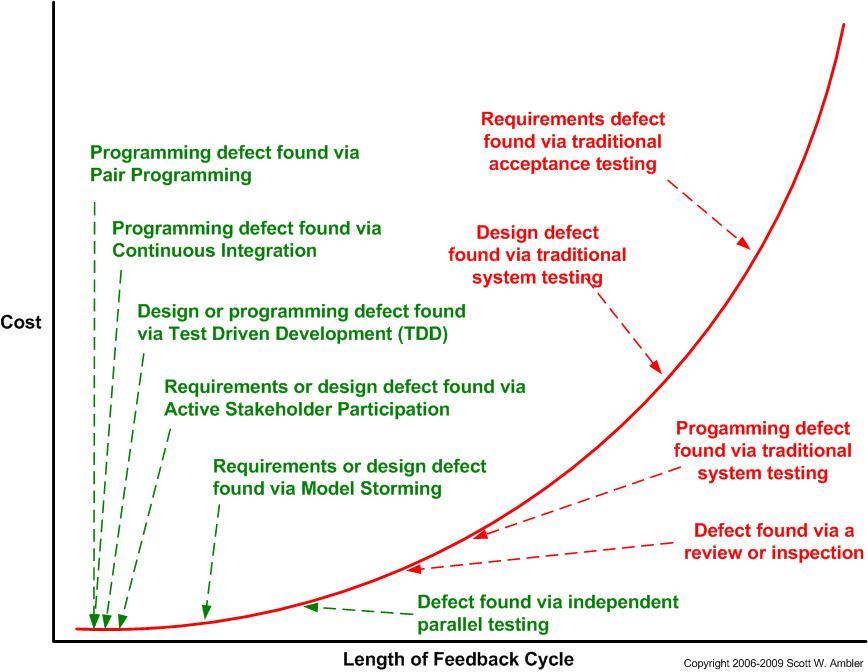 Defect Cost Curve
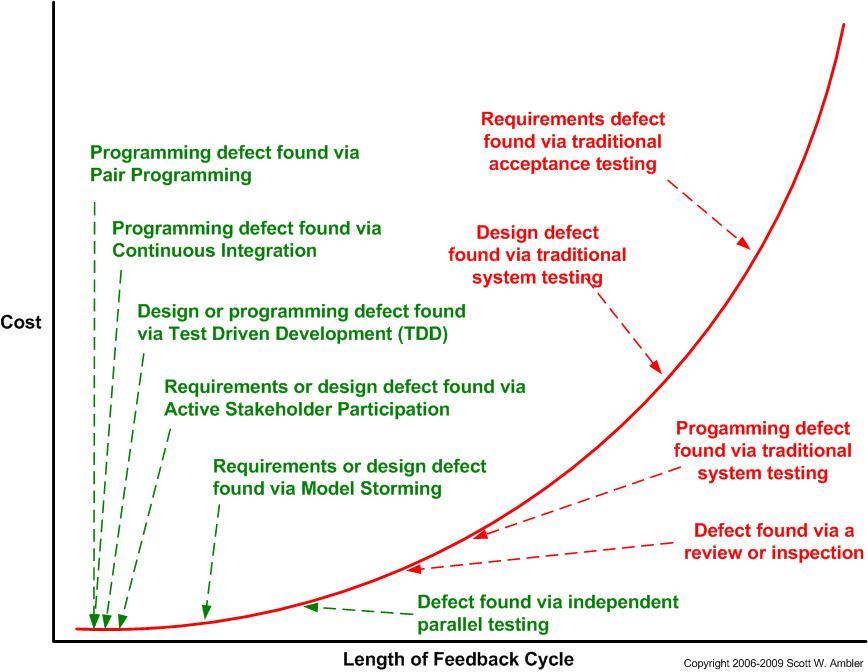 Application Security Testing
Defect Cost Curve
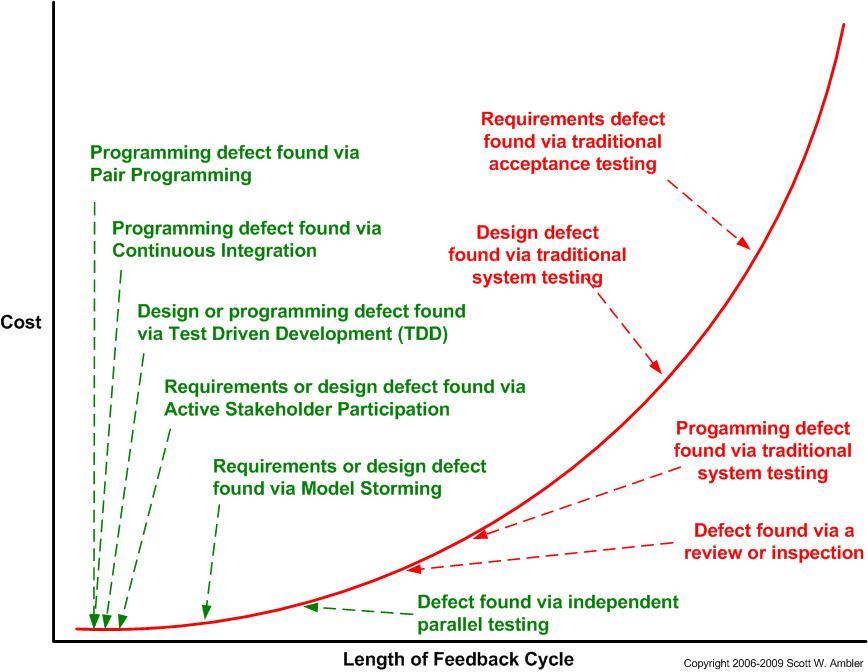 Brakeman 
+ 
Jenkins
Existing Static AnalysisTools for Security Defects
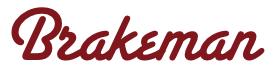 Ruby on Rails
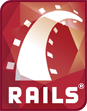 http://rubyonrails.org/
Web application framework using the Ruby language

Built on the model-view-controller design pattern

“Convention over configuration” – encourages assumptions which lead to default behavior
Manual Workflow
Get Latest Code
Run Tool
Examine Results
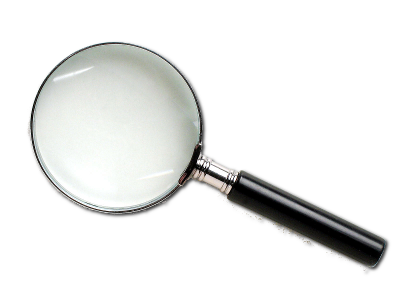 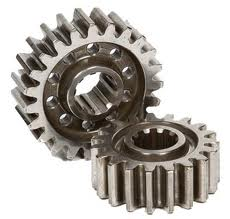 Manual Workflow
Get Latest Code
Run Tool
Examine Results
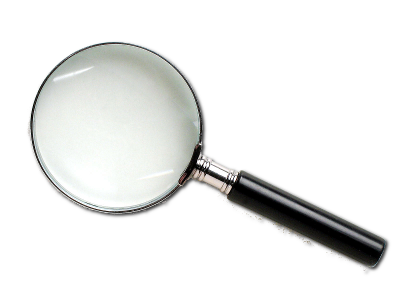 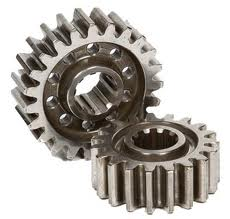 Repeat
Automated Workflow
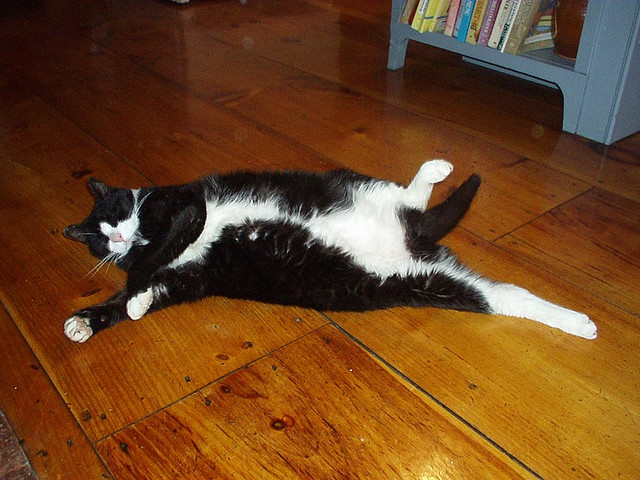 Let tools alert you when there is a problem
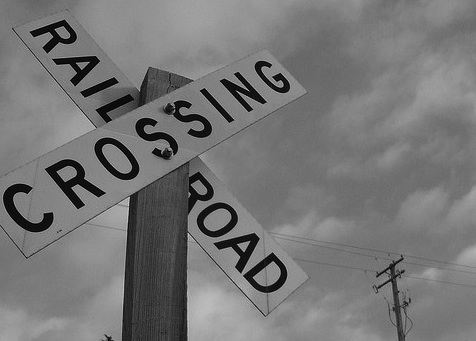 Brakeman
http://brakemanscanner.org
Using Brakeman
gem install brakeman
cd your/rails/app
brakeman
Brakeman Application Flow
Parse App Code
Clean up &
Organize
Inspect
Results
Generate
Report
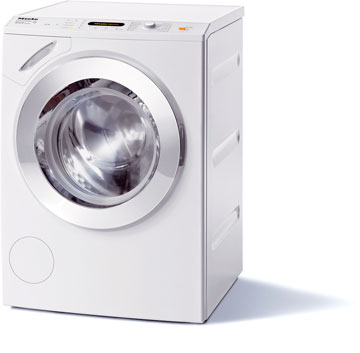 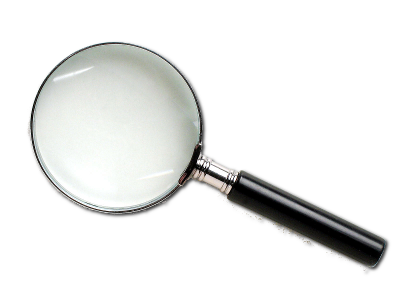 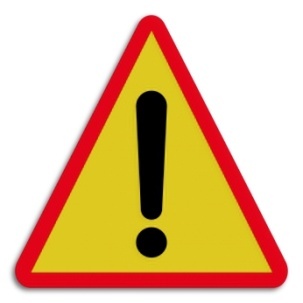 Vulnerabilities Brakeman Detects
Cross site scripting
SQL injection
Command injection
Unprotected redirects
Unsafe file access
Default routes
Insufficient model validation
Version-specific security issues
Unrestricted mass assignment
Dangerous use of eval()
…and more!
Example: Cross Site Scripting(Rails 2.x)
<b>Results for <%= params[:query] %></b>
Example: Cross Site Scripting(Rails 3.x)
<b>Results for <%= raw params[:query] %></b>
Example: Cross Site Scripting(Rails 3.x)
<b>Results for <%= raw params[:query] %></b>
Unescaped parameter value near line 1: params[:query]
Example: SQL Injection
username = params[:user][:name]

User.find(:all,
  :conditions => "name like '%#{username}%'")
Example: SQL Injection
username = params[:user][:name]

User.find(:all,
  :conditions => "name like '%#{username}%'")
Possible SQL injection near line 87:
User.find(:all, :conditions => ("name like '%#{params[:user][:name]}%'")
Extended Example - Filters
class ApplicationController < ActionController::Base

  def set_user
    @user = User.find(params[:user_id])
  end

end
Method in application controller sets the @user variable
Extended Example - Filters
class UserController < ApplicationController
  before_filter :set_user
  
  def show
  end

end
User controller calls set_user before any action
Extended Example - Filters
<%= raw @user.bio %>
View outputs the result of a method call on the @user variable
Extended Example - Filters
UserController
ApplicationController
UserController
user/show.erb.html
Data flow followed from filter through to the view
Extended Example - Filters
<%= raw @user.bio %>
Unescaped model attribute near line 5: User.find(params[:id]).bio
Example: Mass Assignment
class User < ActiveRecord::Base
end
User model generated by Rails
Example: Mass Assignment
class UsersController < ApplicationController
 #... 
  def new 
    @user = User.new(params[:user]) 
    #... 
  end
end
Excerpt of Users controller generated by Rails
Example: Mass Assignment
class UsersController < ApplicationController
 #... 
  def new 
    @user = User.new(params[:user]) 
    #... 
  end
end
Unprotected mass assignment near line 43: User.new(params[:user])
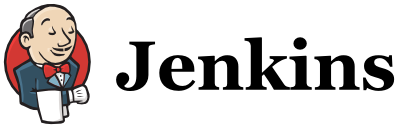 Open source continuous integration server



http://jenkins-ci.org
How Jenkins Works
Monitor Conditions
Run Jobs
Aggregate Results
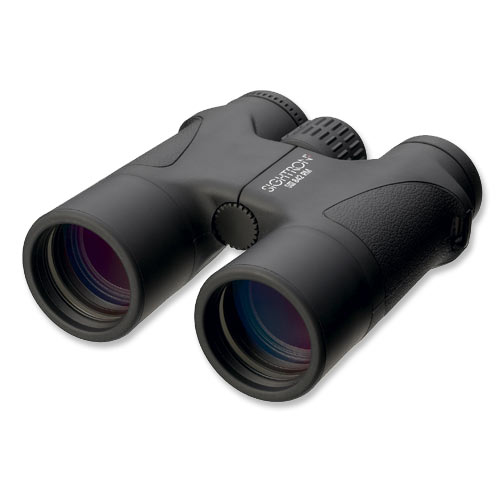 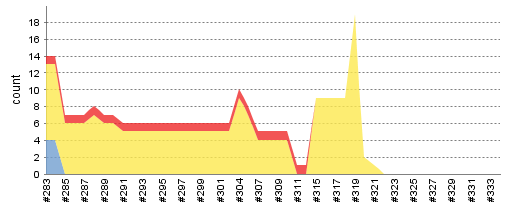 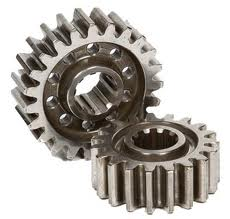 How Jenkins Works
Monitor Conditions
Run Jobs
Aggregate Results
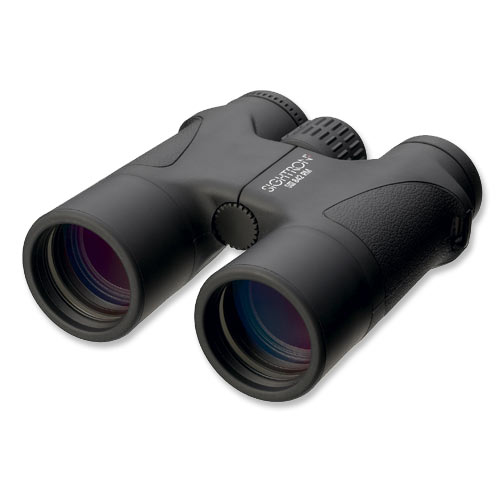 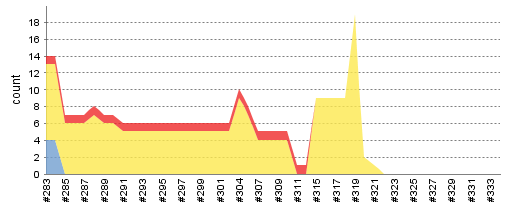 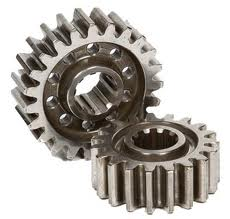 git push
svn commit
brakeman
Security Warnings
Brakeman Plugin for Jenkins
Run Brakeman
Collect
Warnings
Generate
Reports
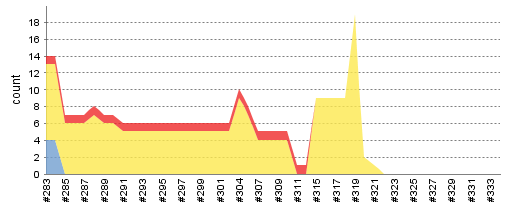 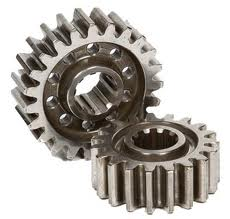 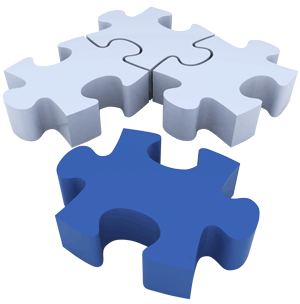 Some Results
Resources
Ruby
http://ruby-lang.org
Ruby on Rails
http://rubyonrails.org
Ruby on Rails Security Guide
http://guides.rubyonrails.org/security.html
Brakeman
http://brakemanscanner.org
Jenkins
http://jenkins-ci.org
Brakeman plugin for Jenkins
http://github.com/presidentbeef/brakeman-jenkins-plugin